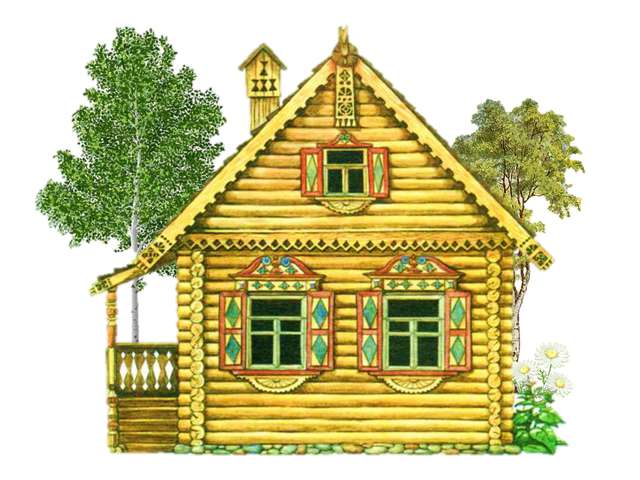 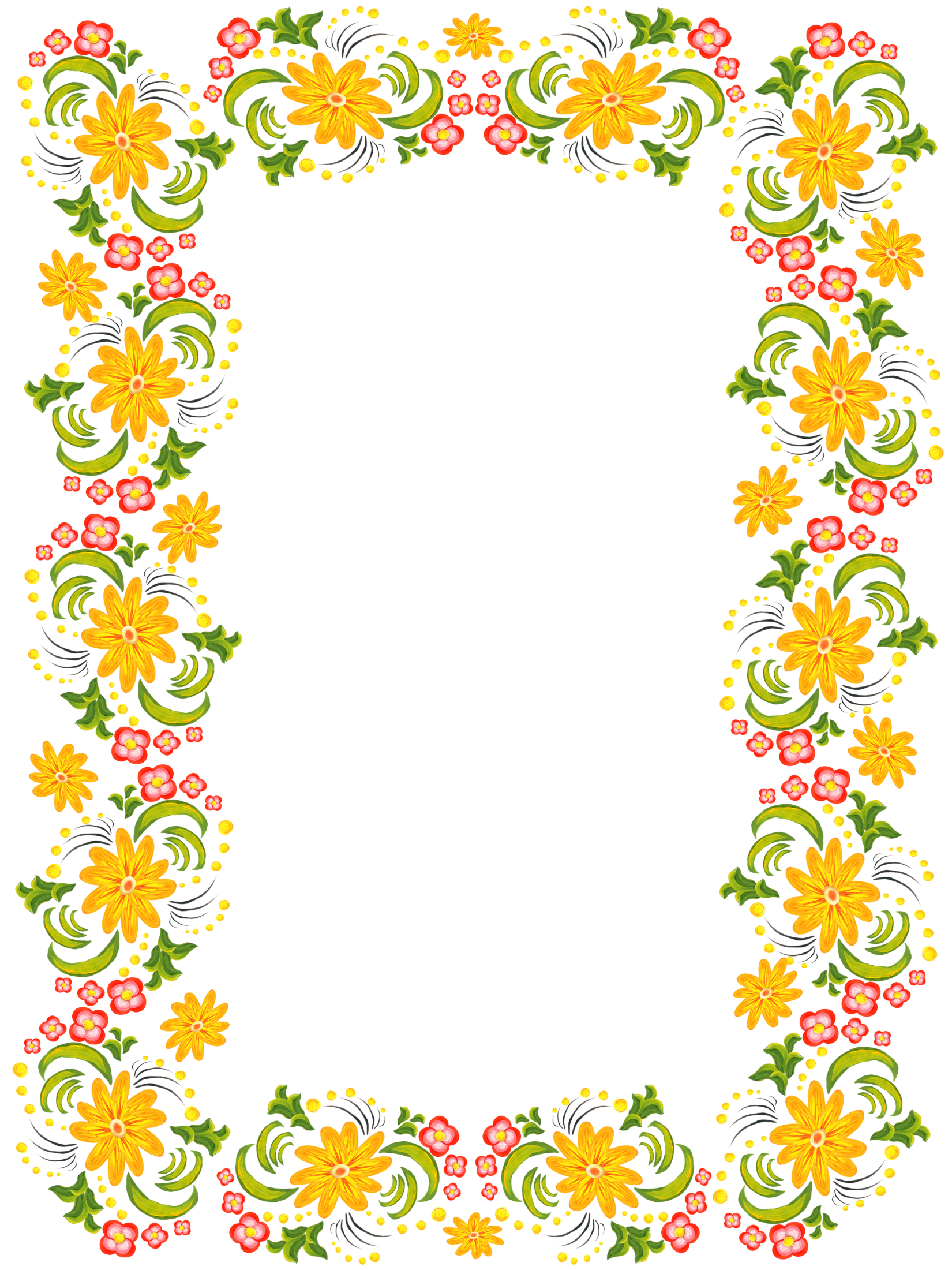 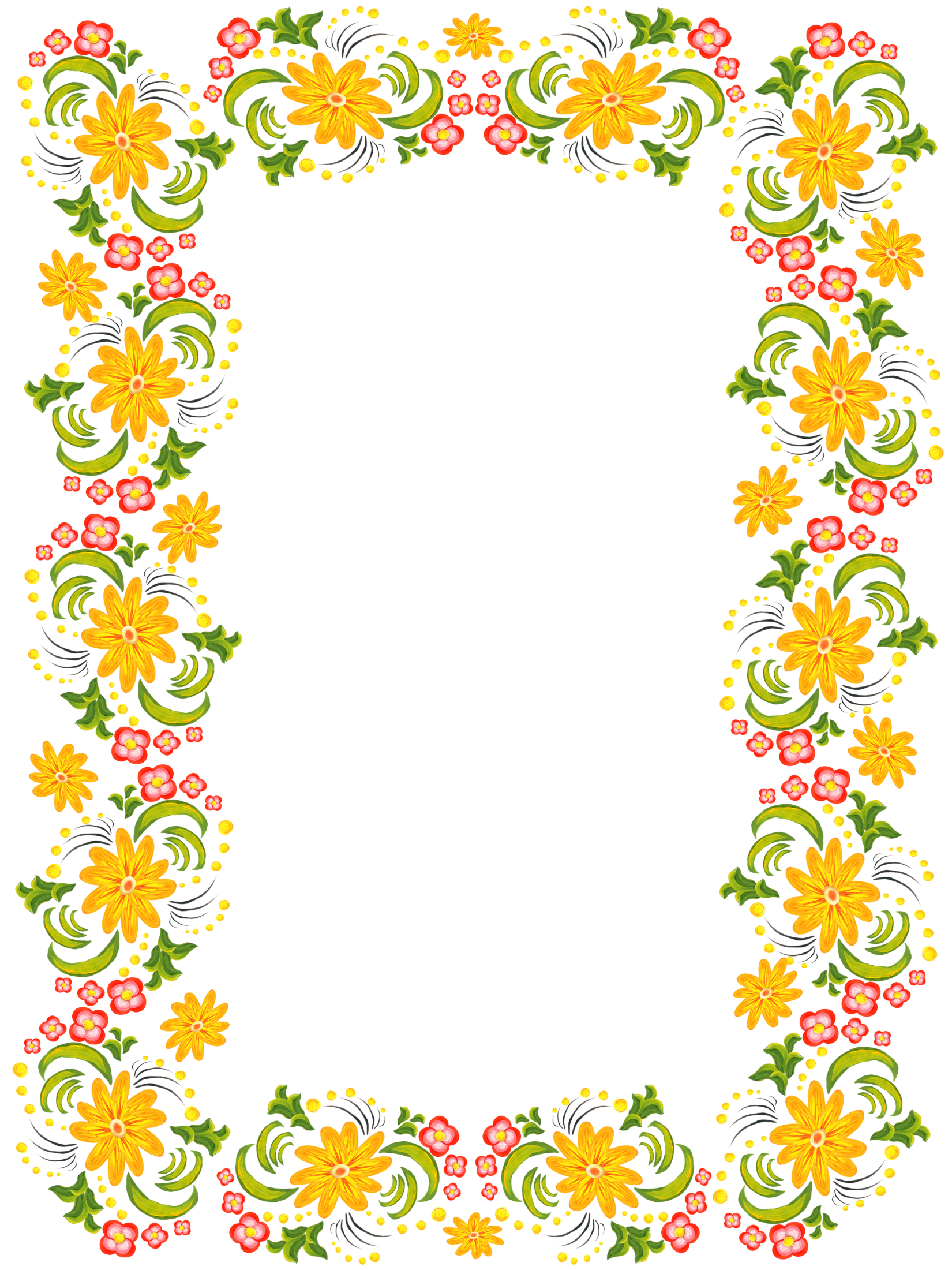 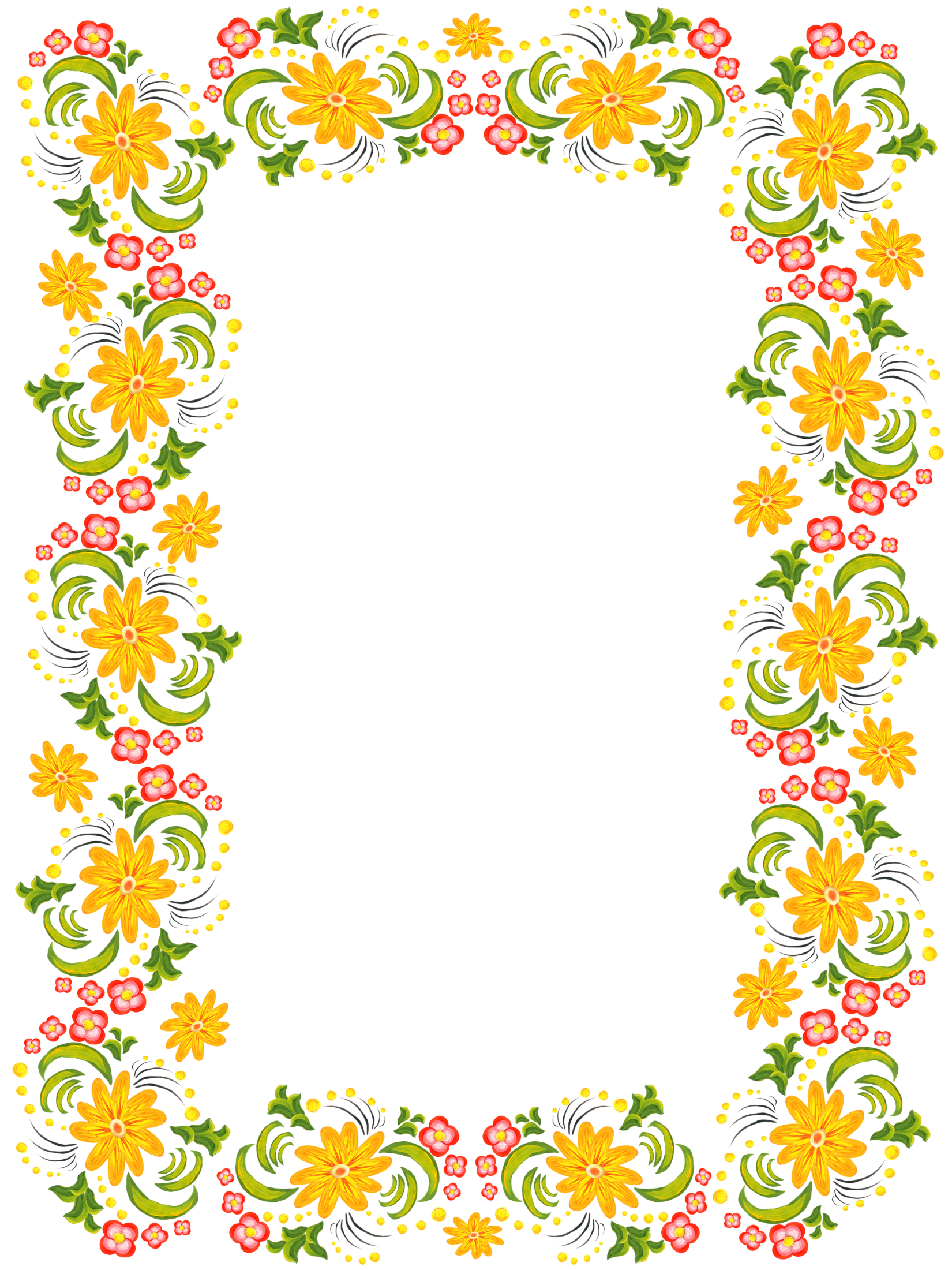 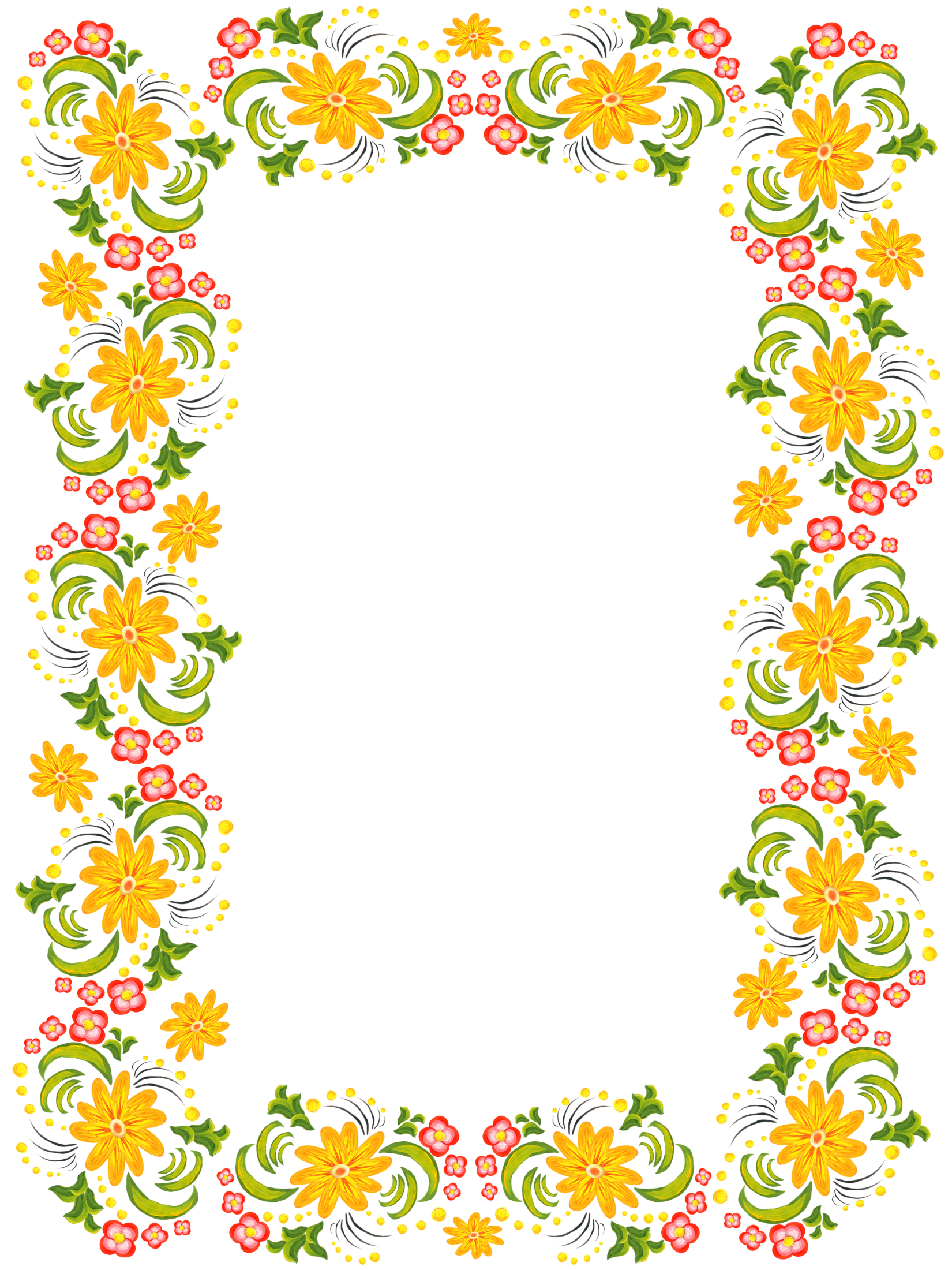 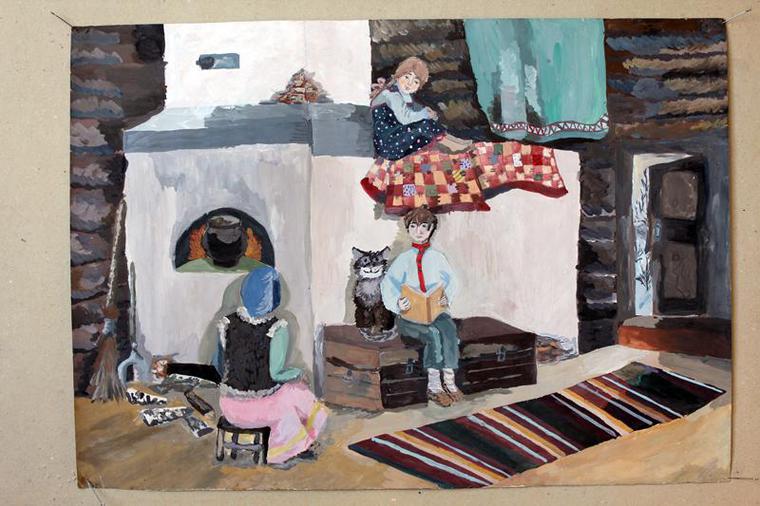 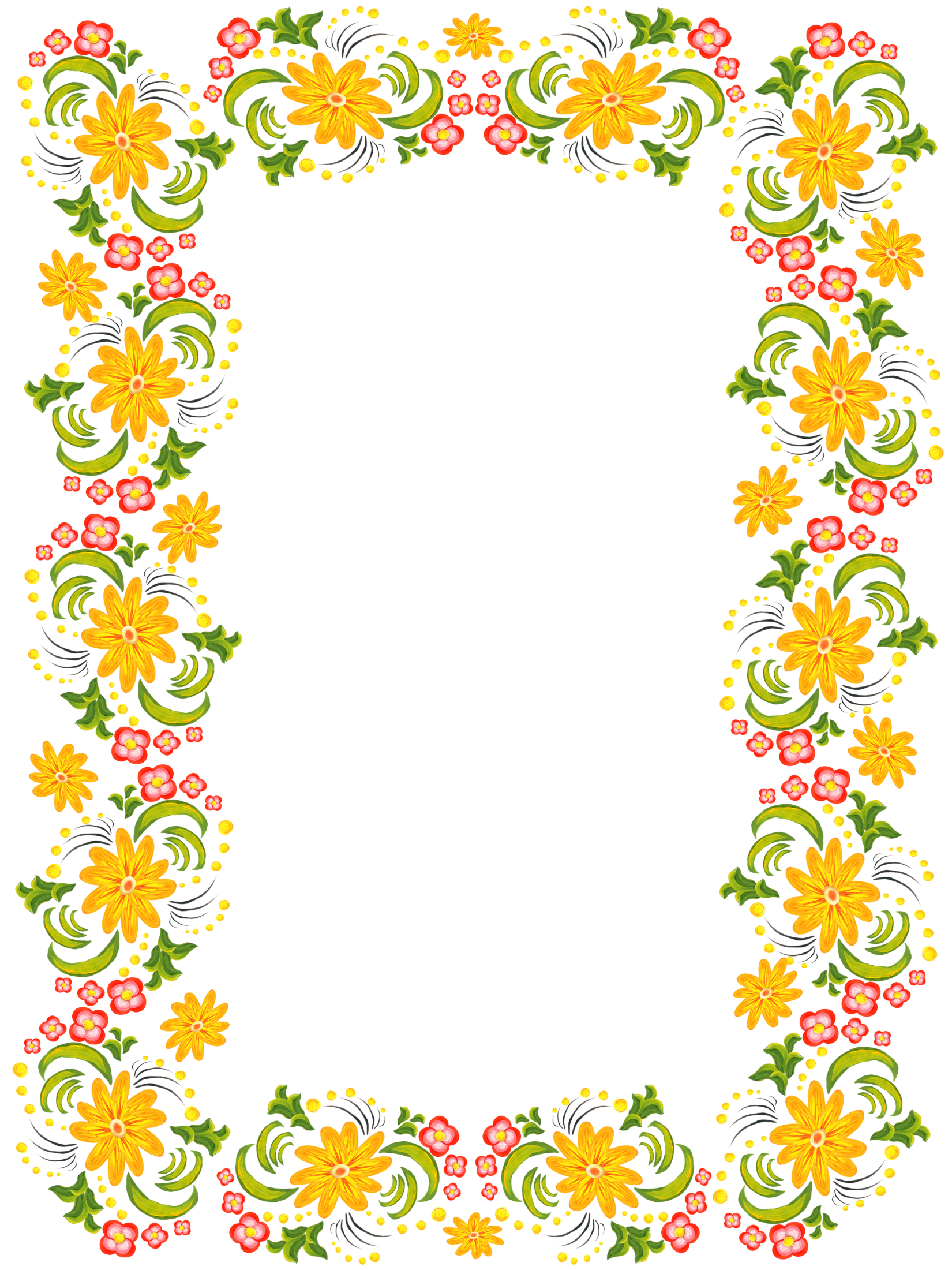 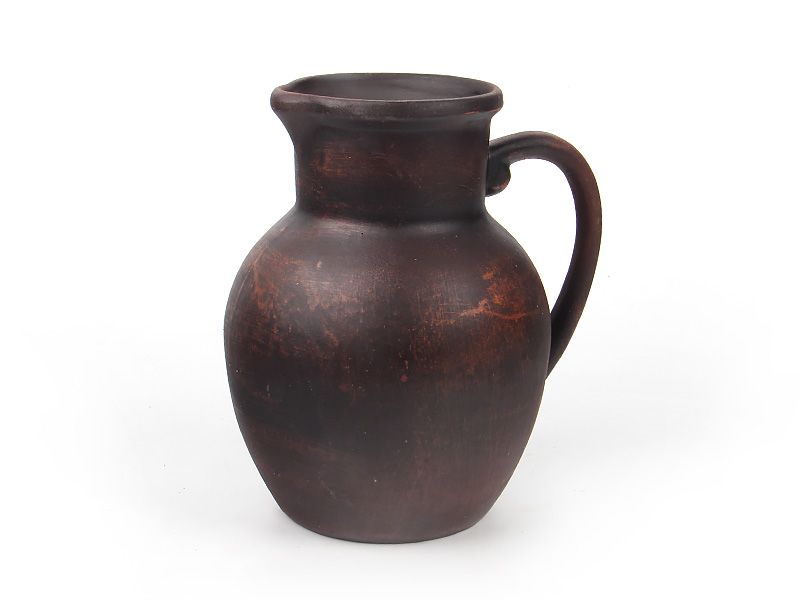 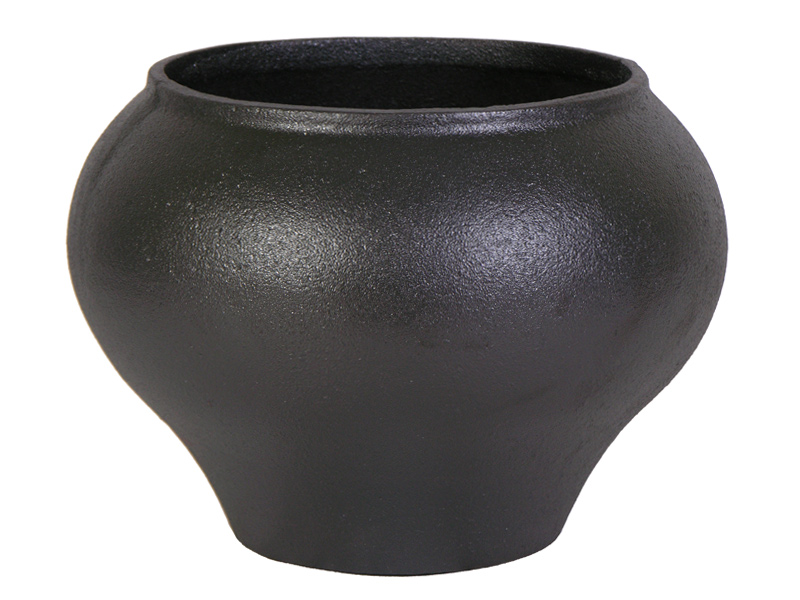 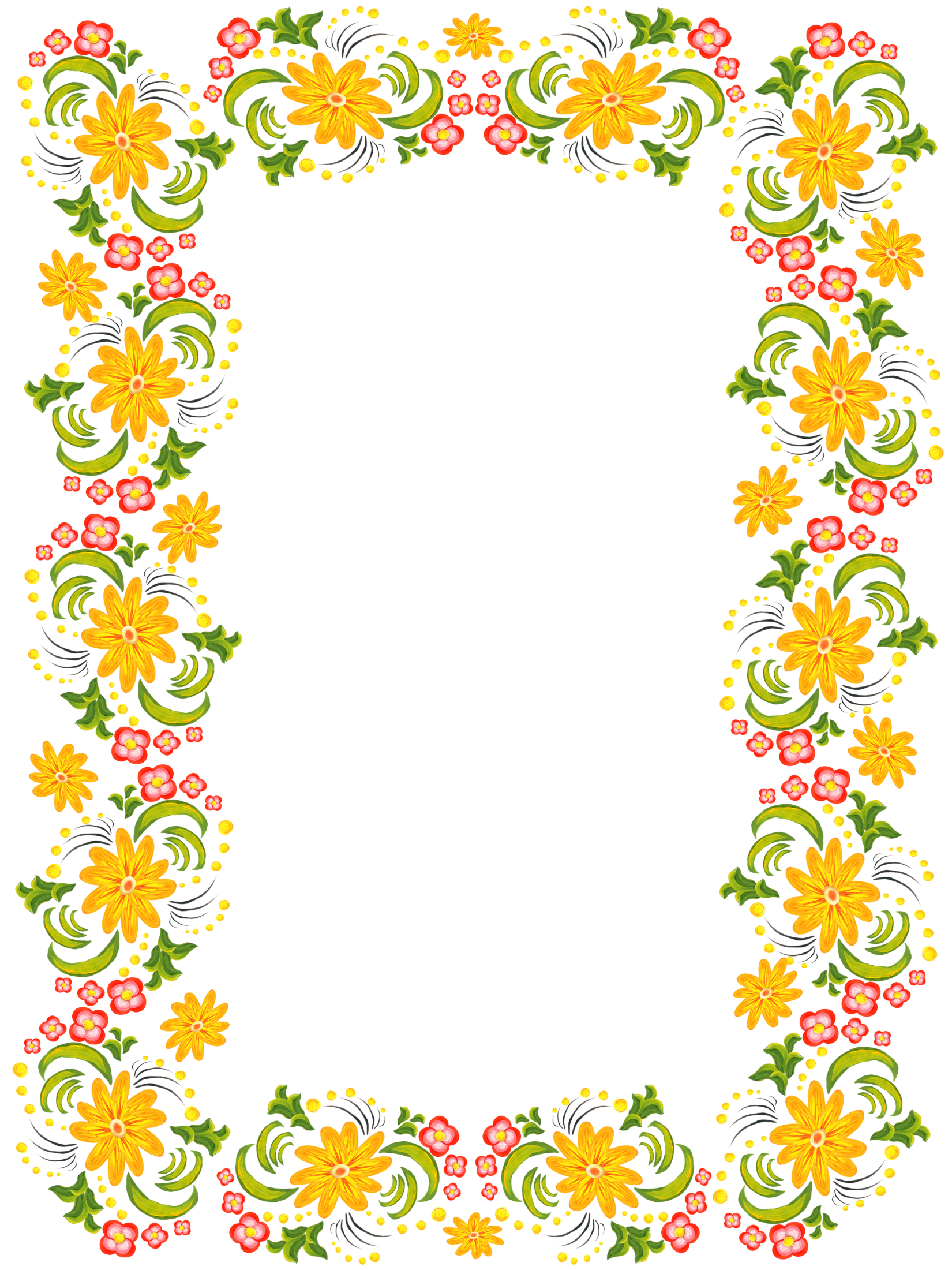 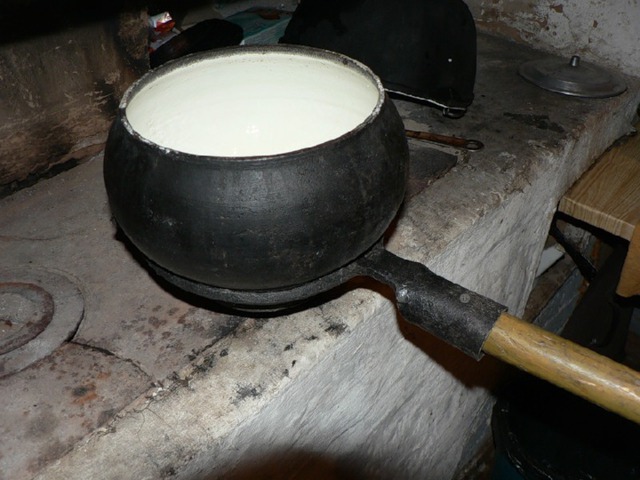 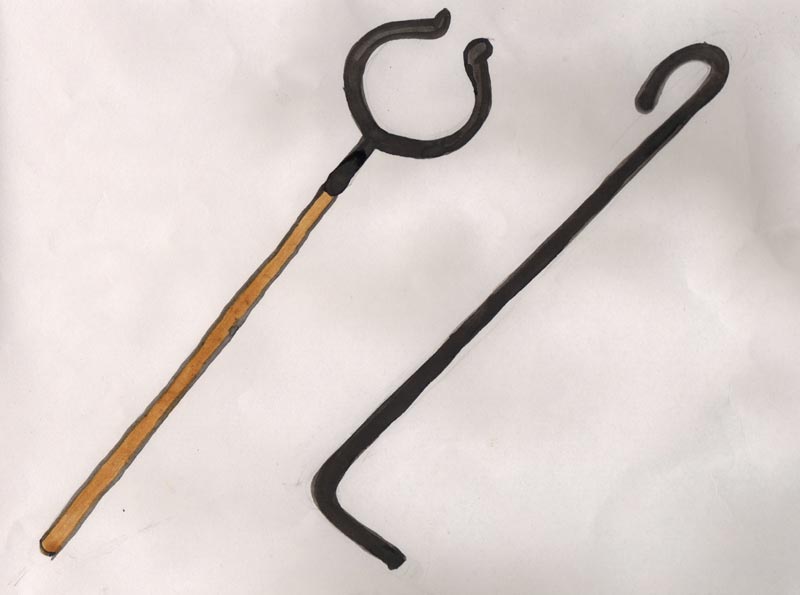 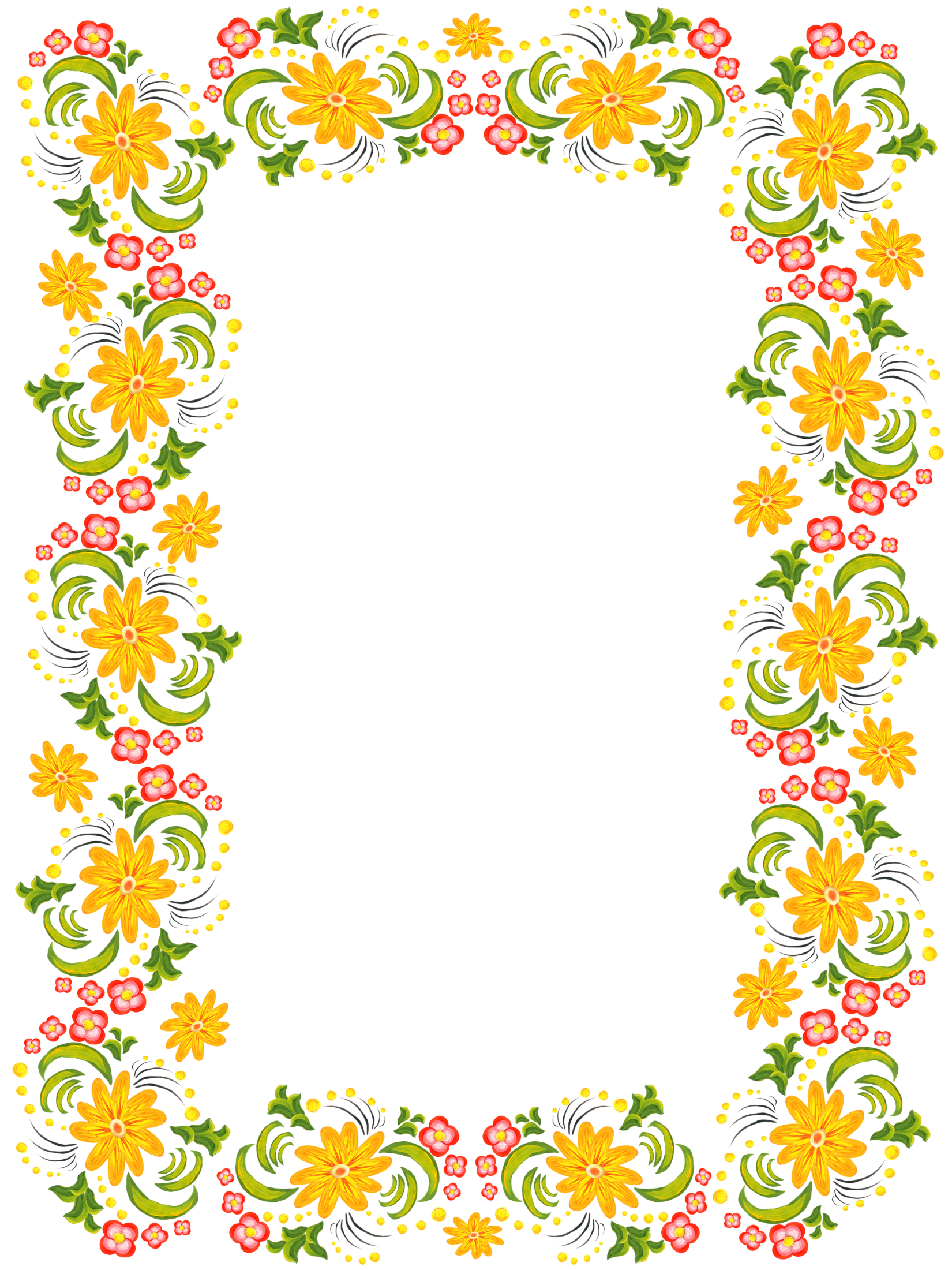 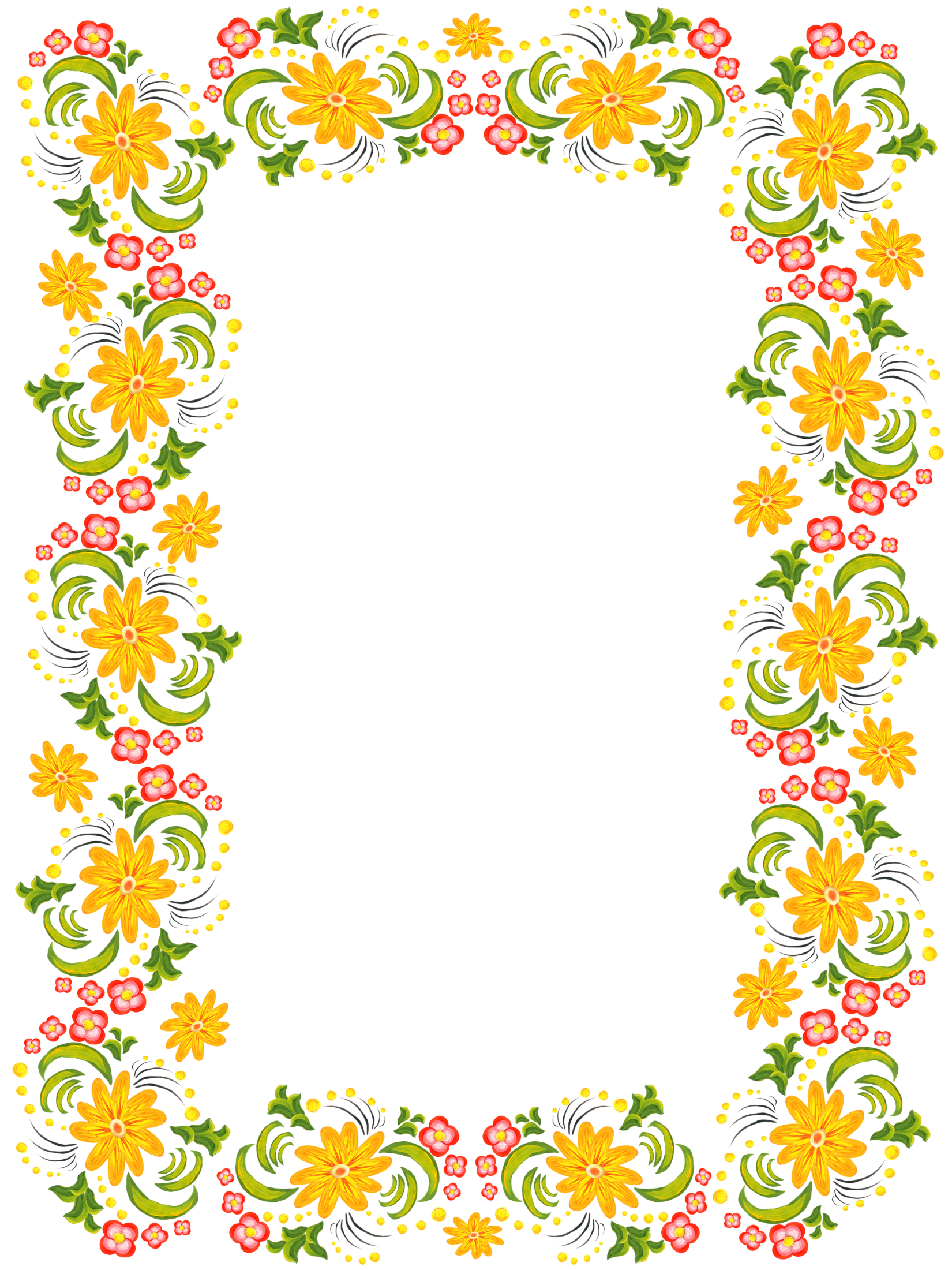 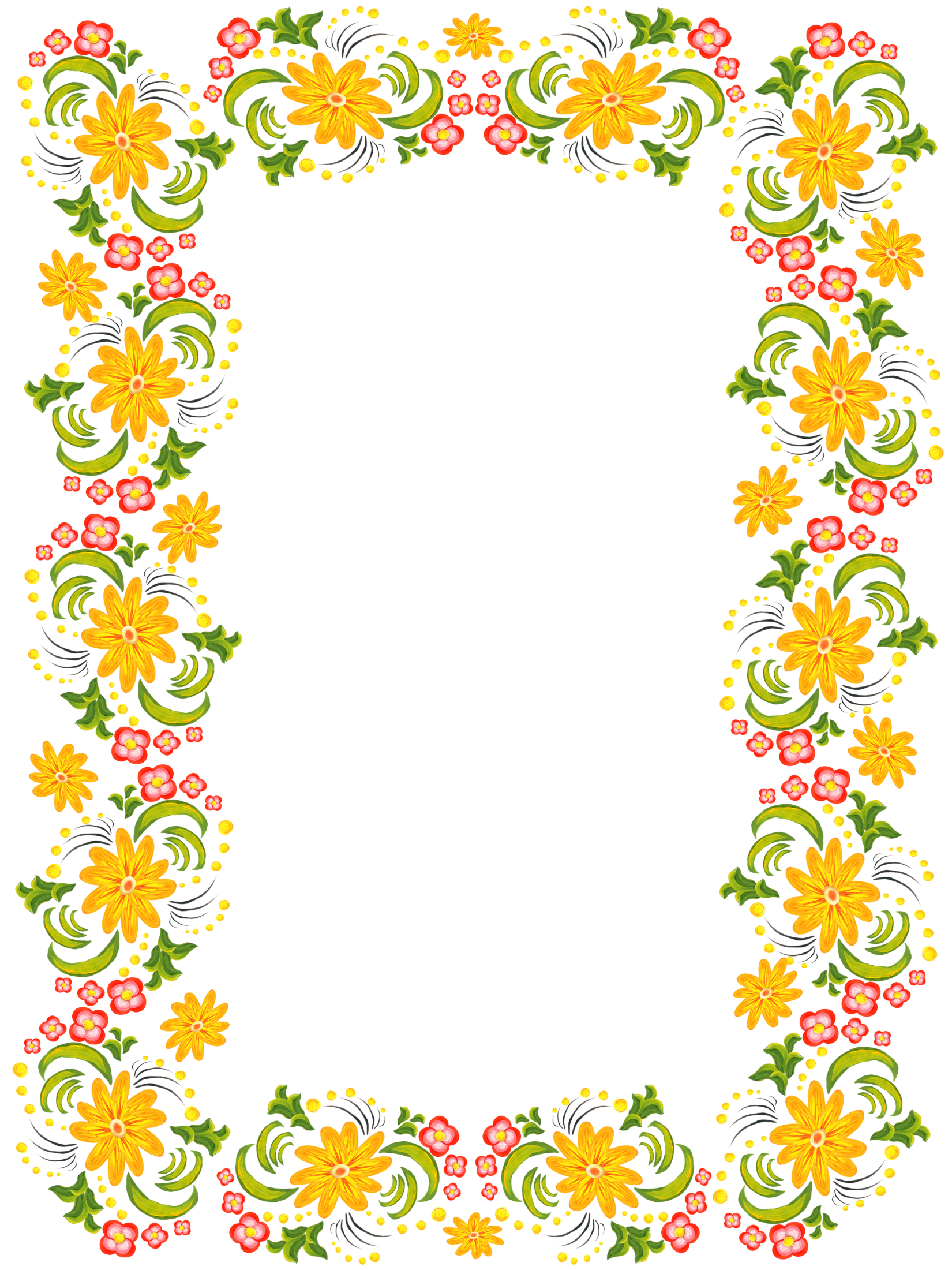 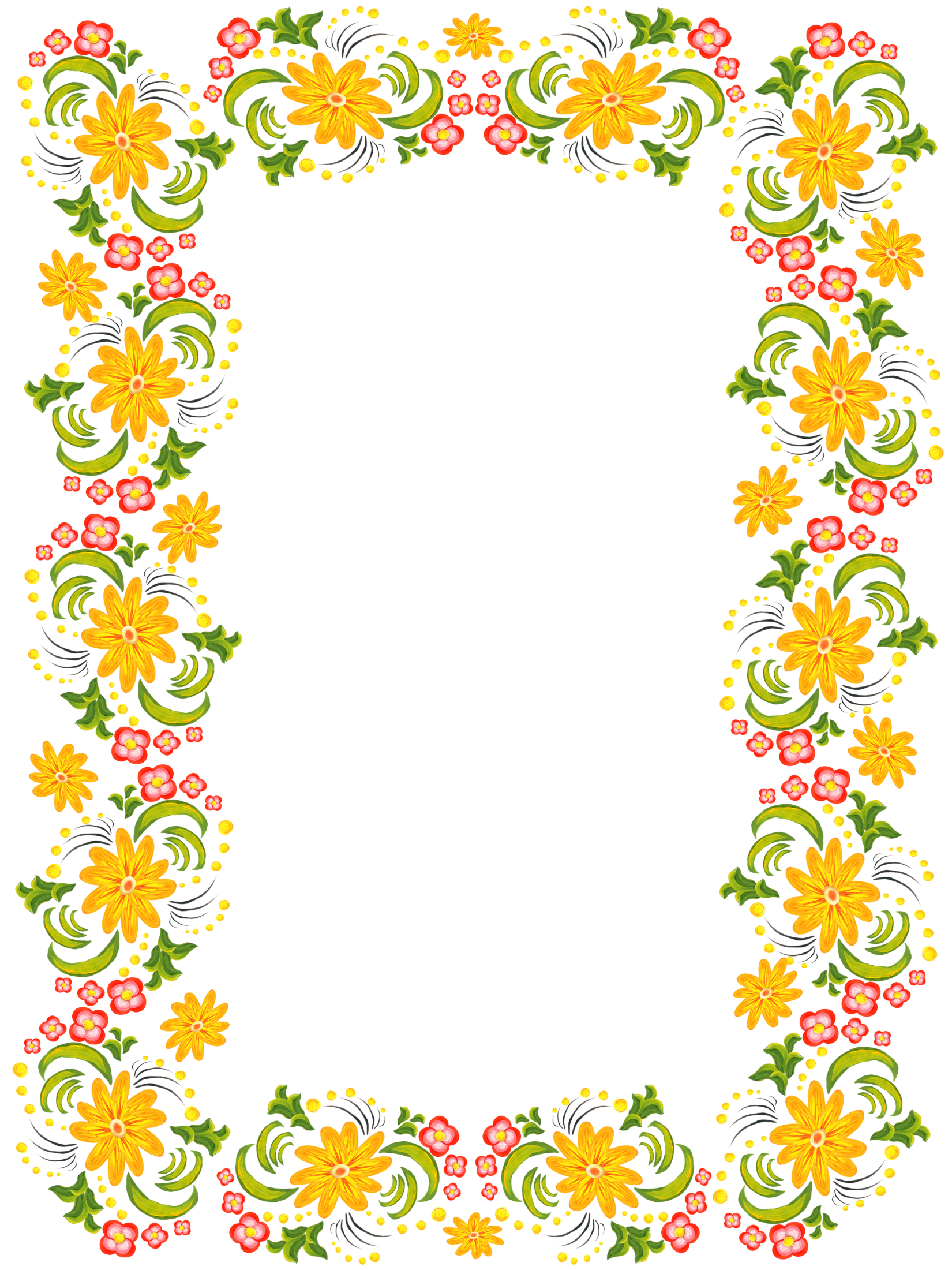 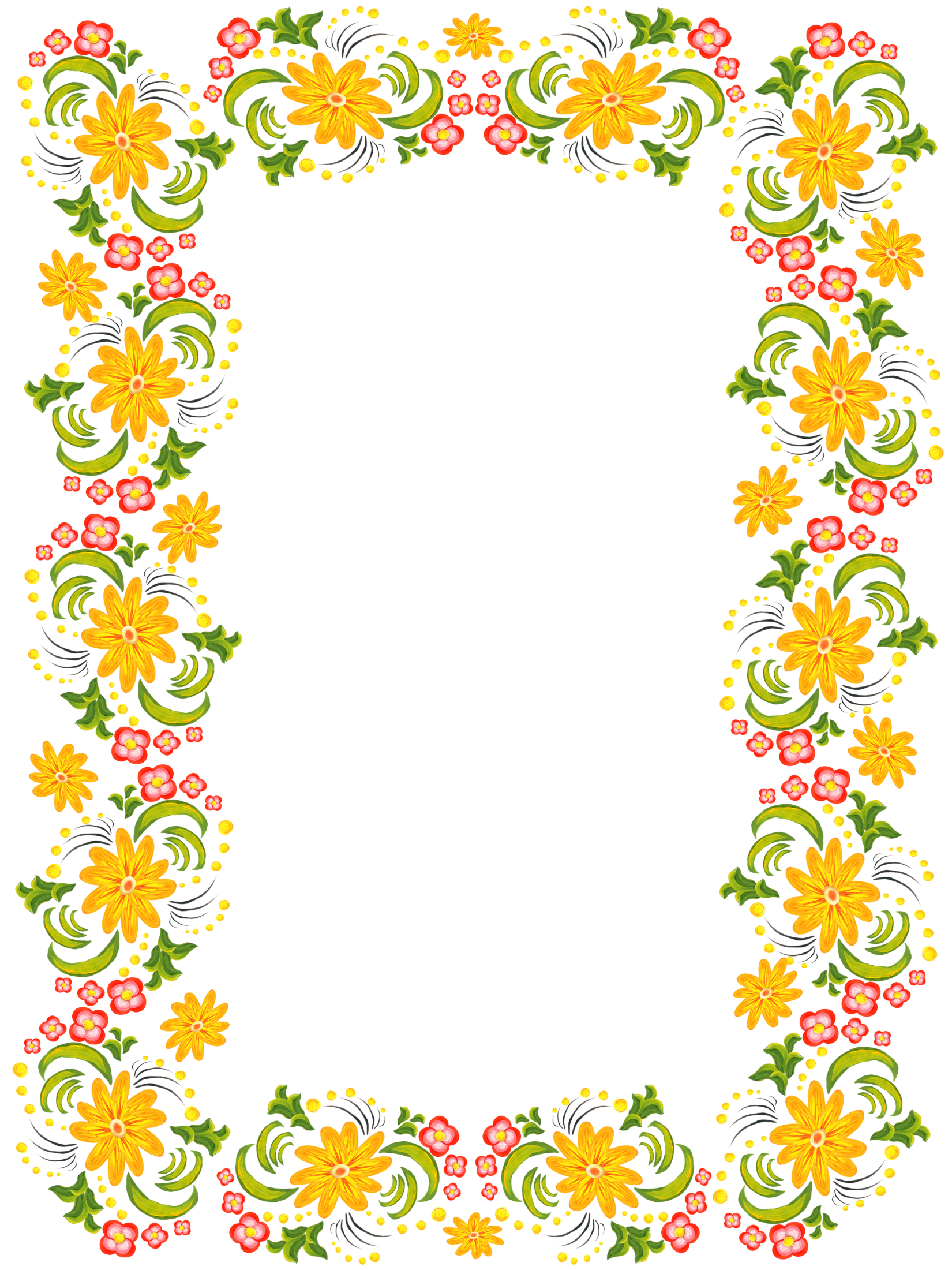 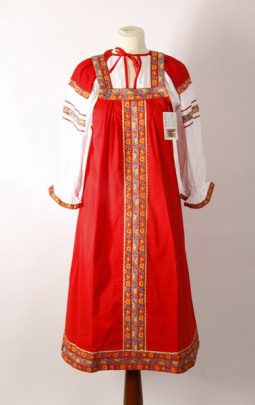 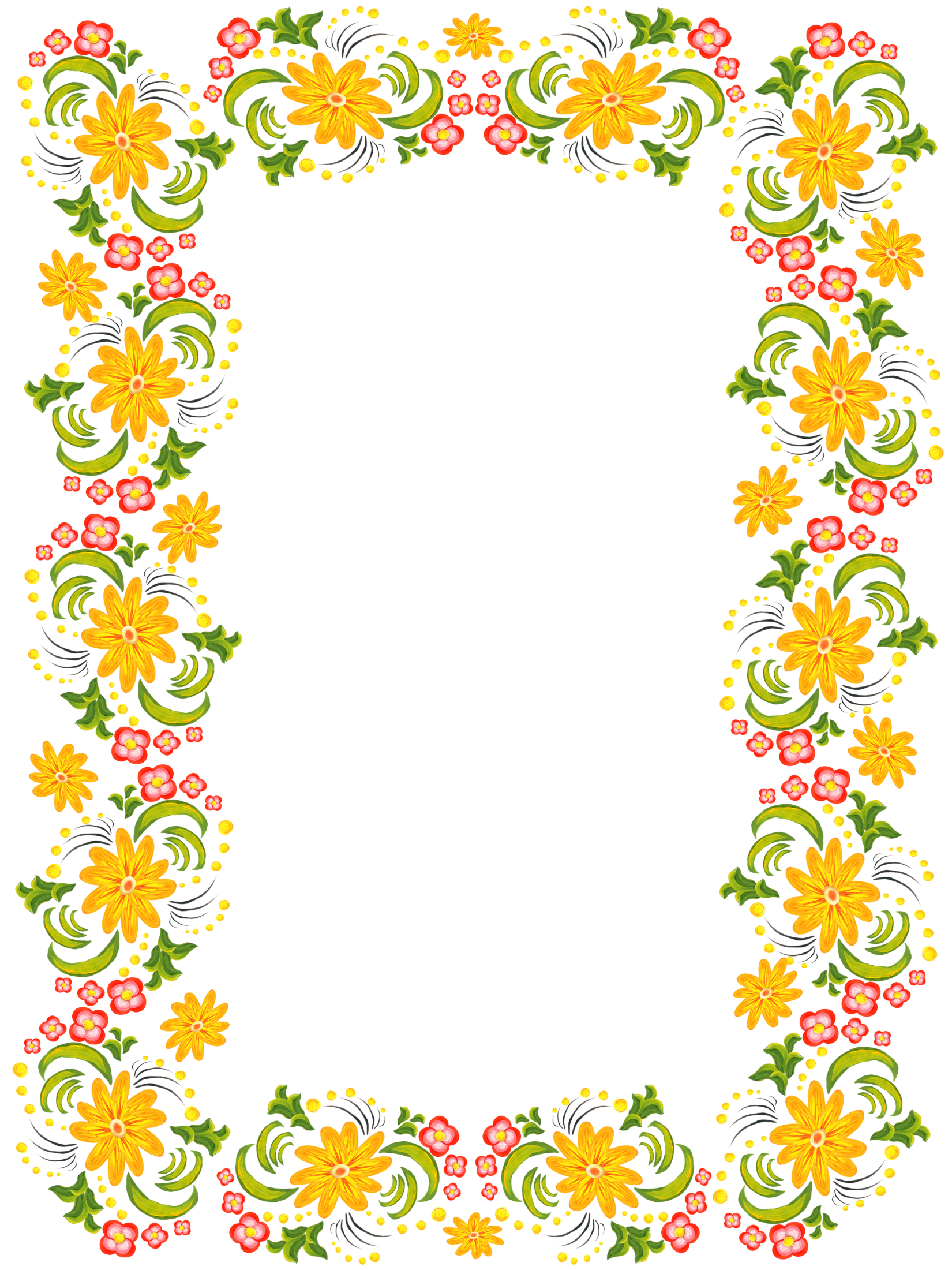 Дидактическая игра «Что было раньше, что сейчас».
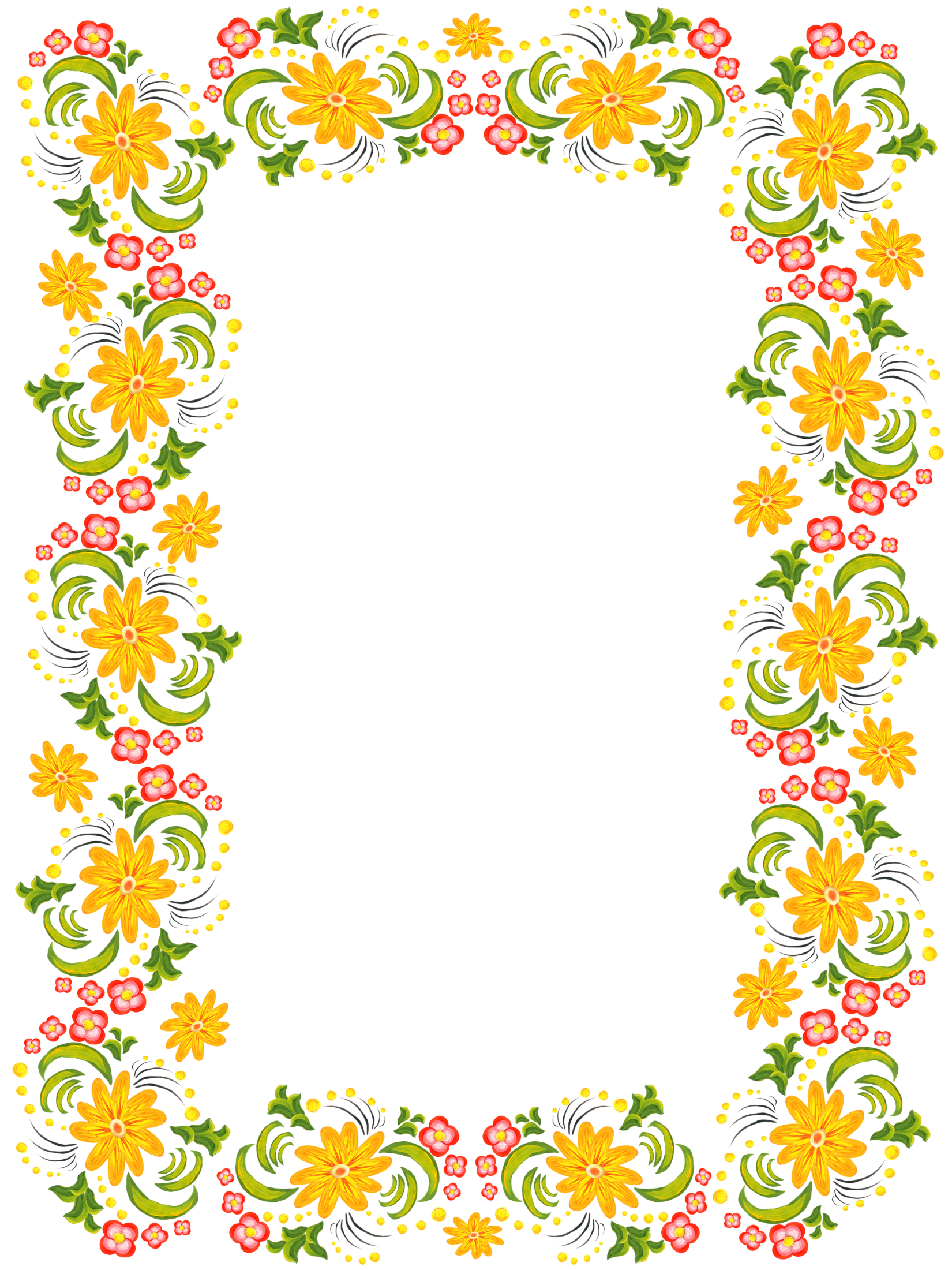 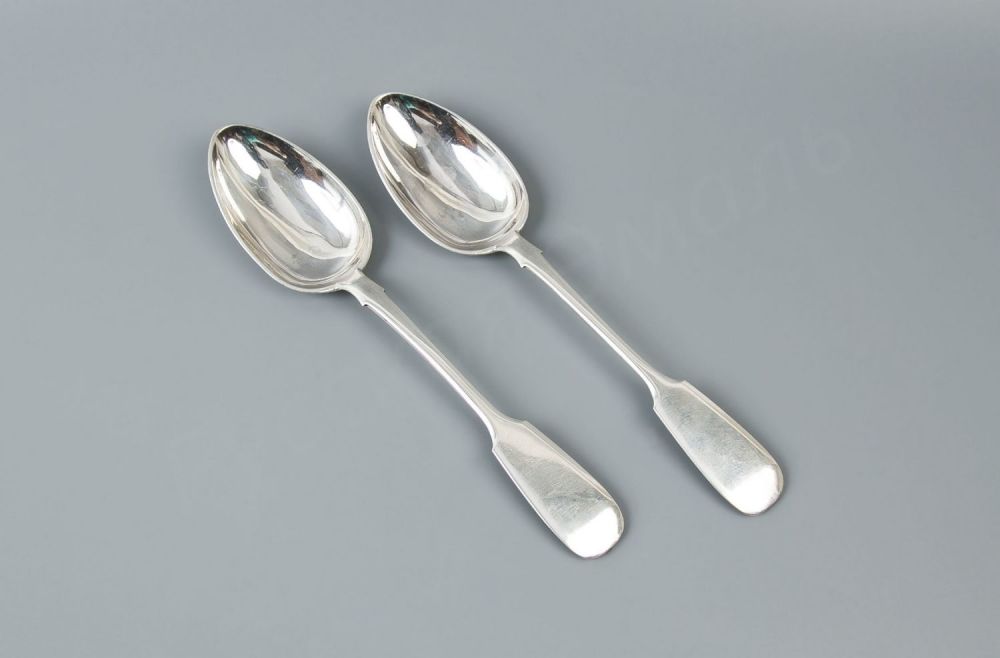 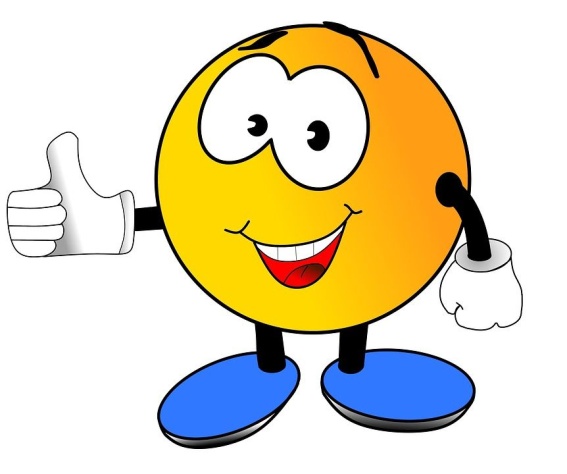 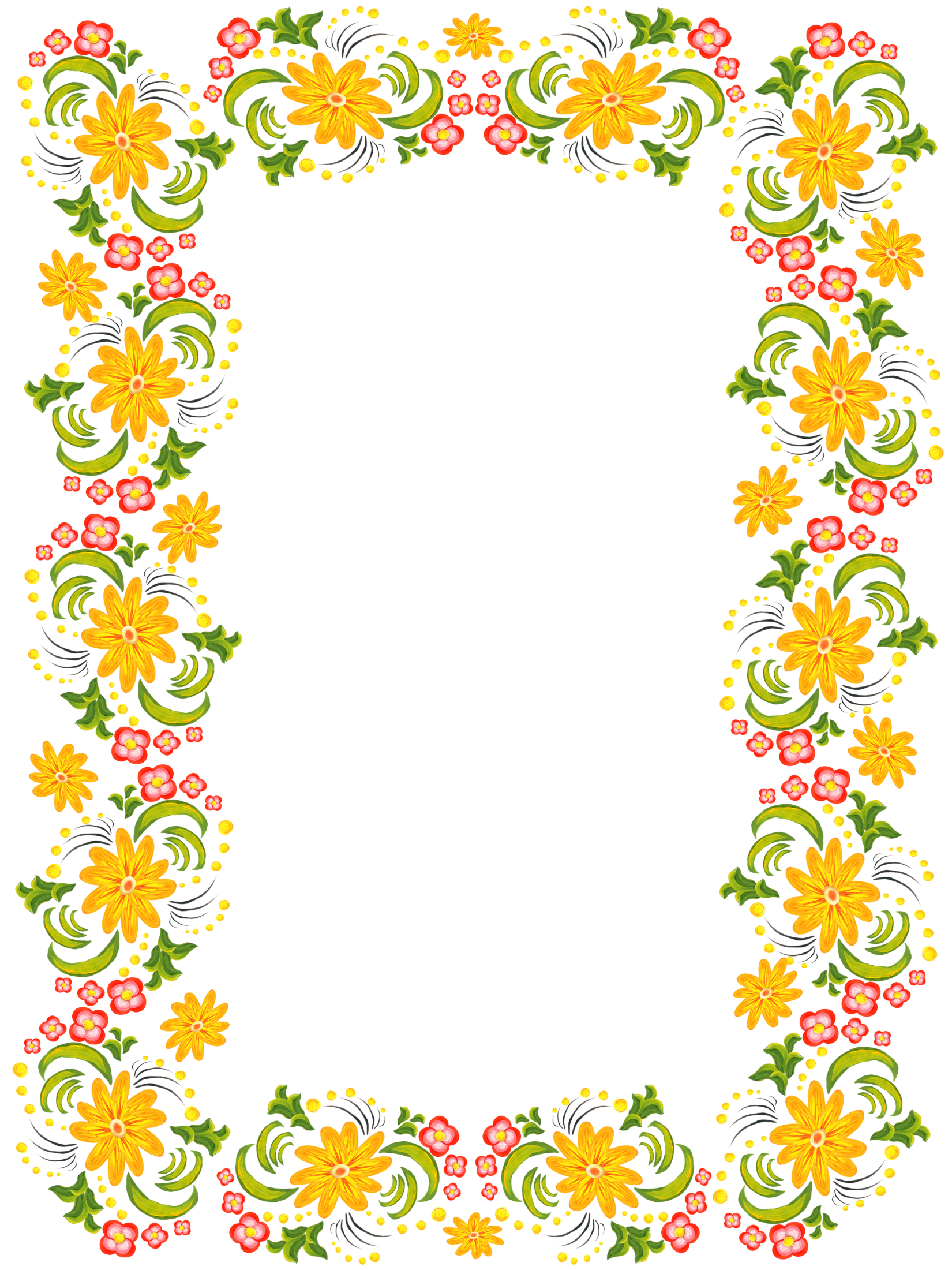 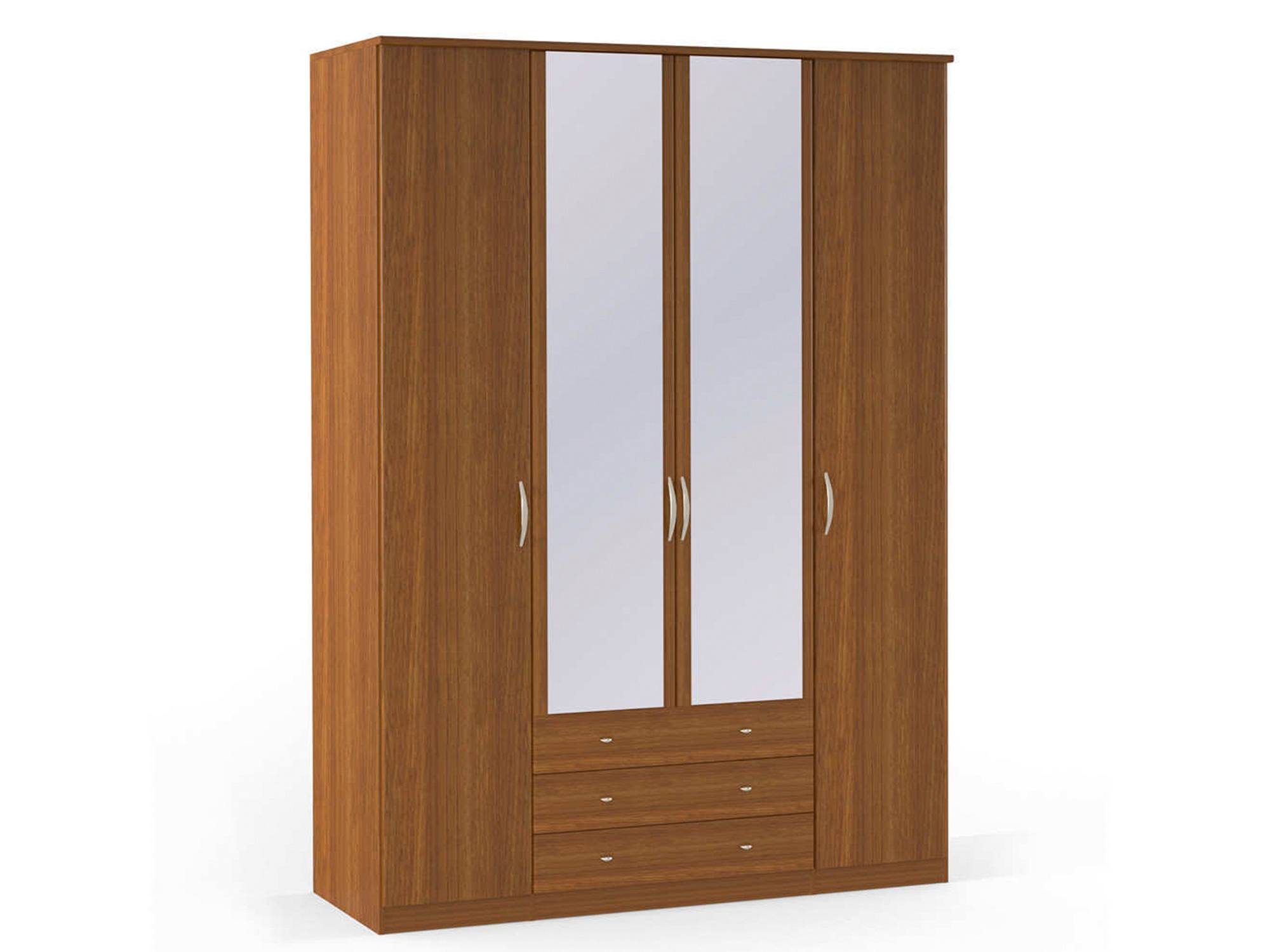 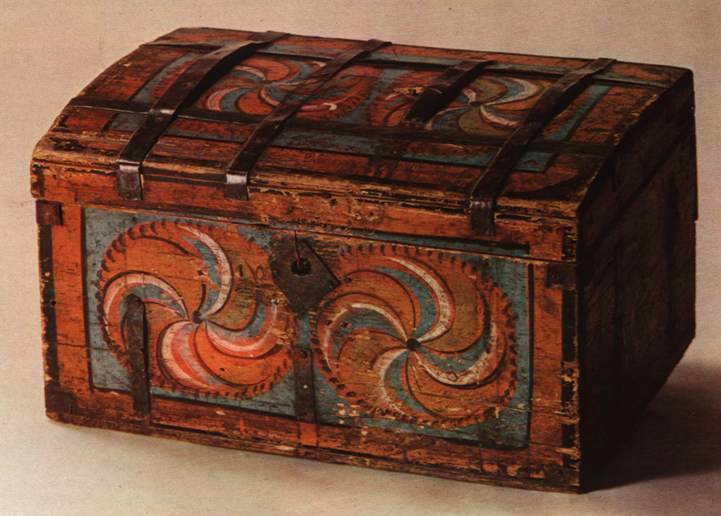 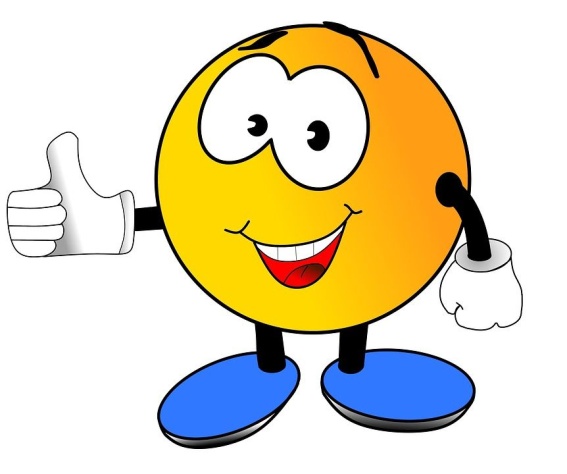 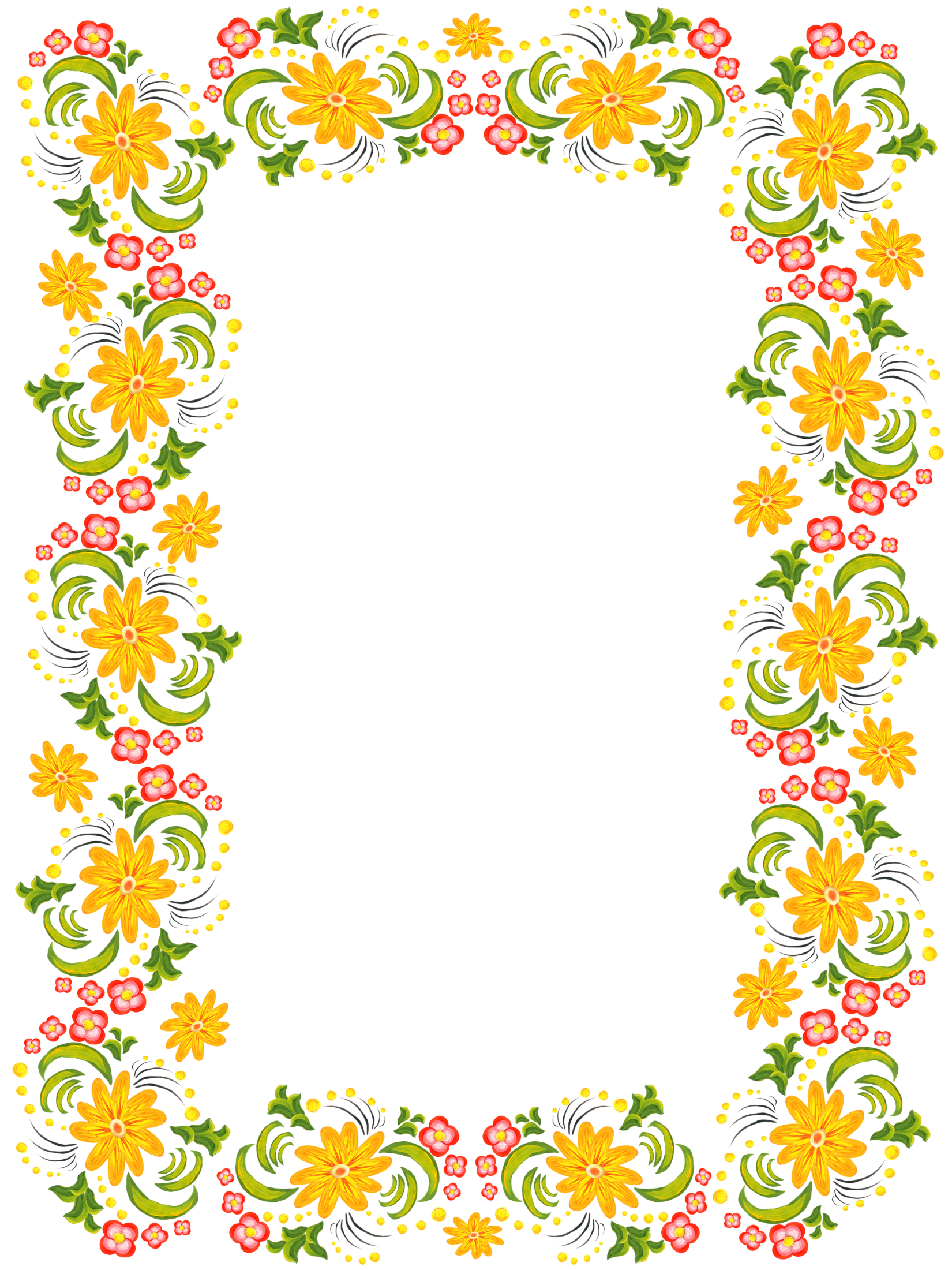 ,
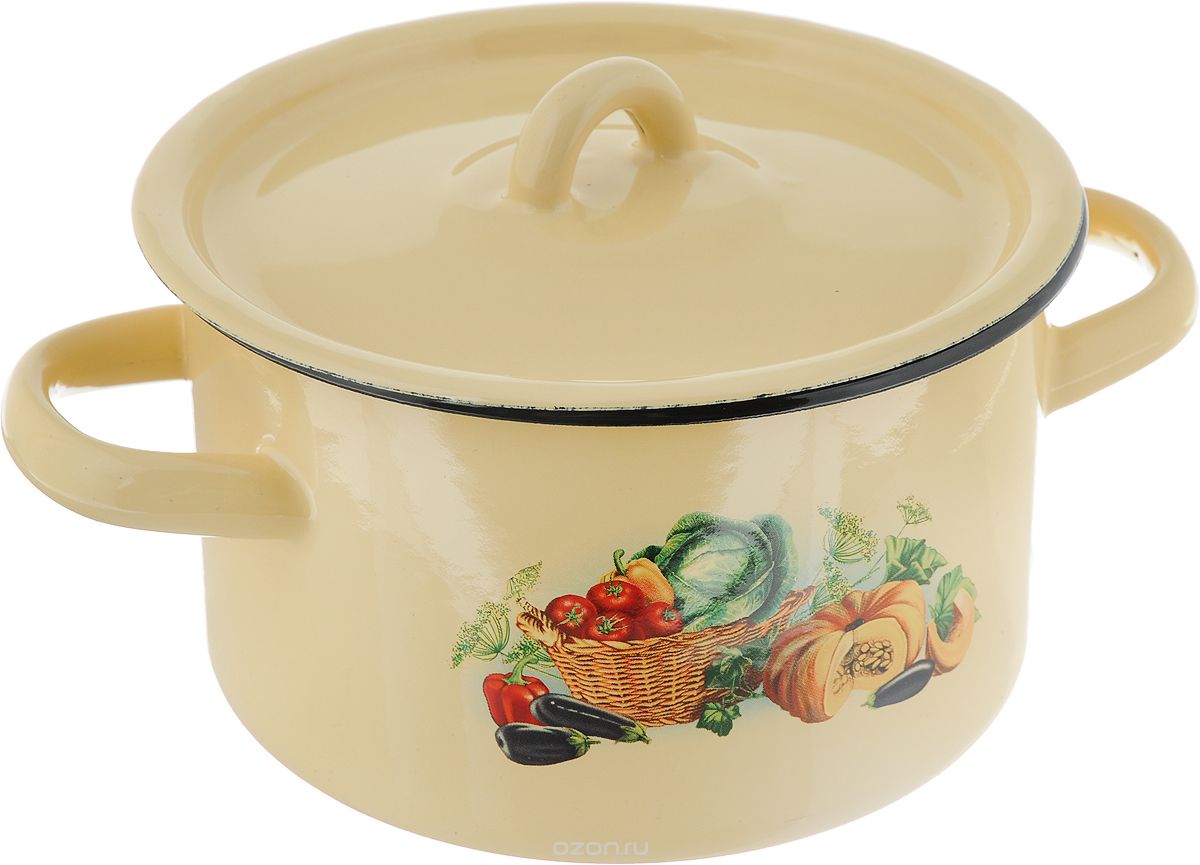 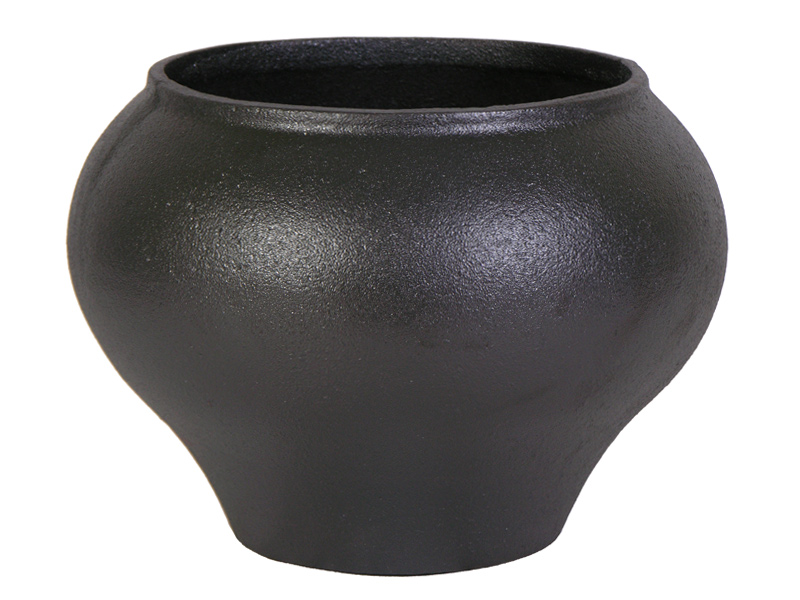 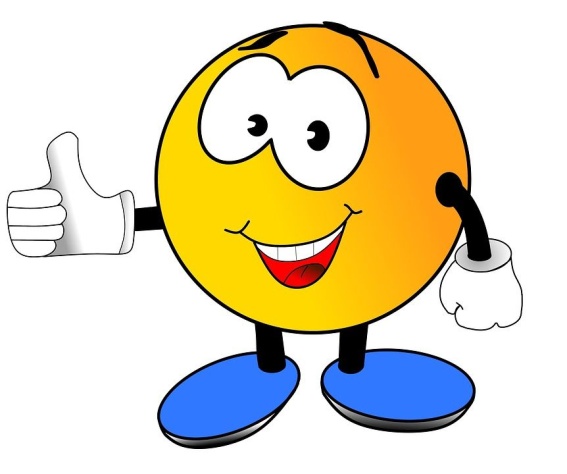 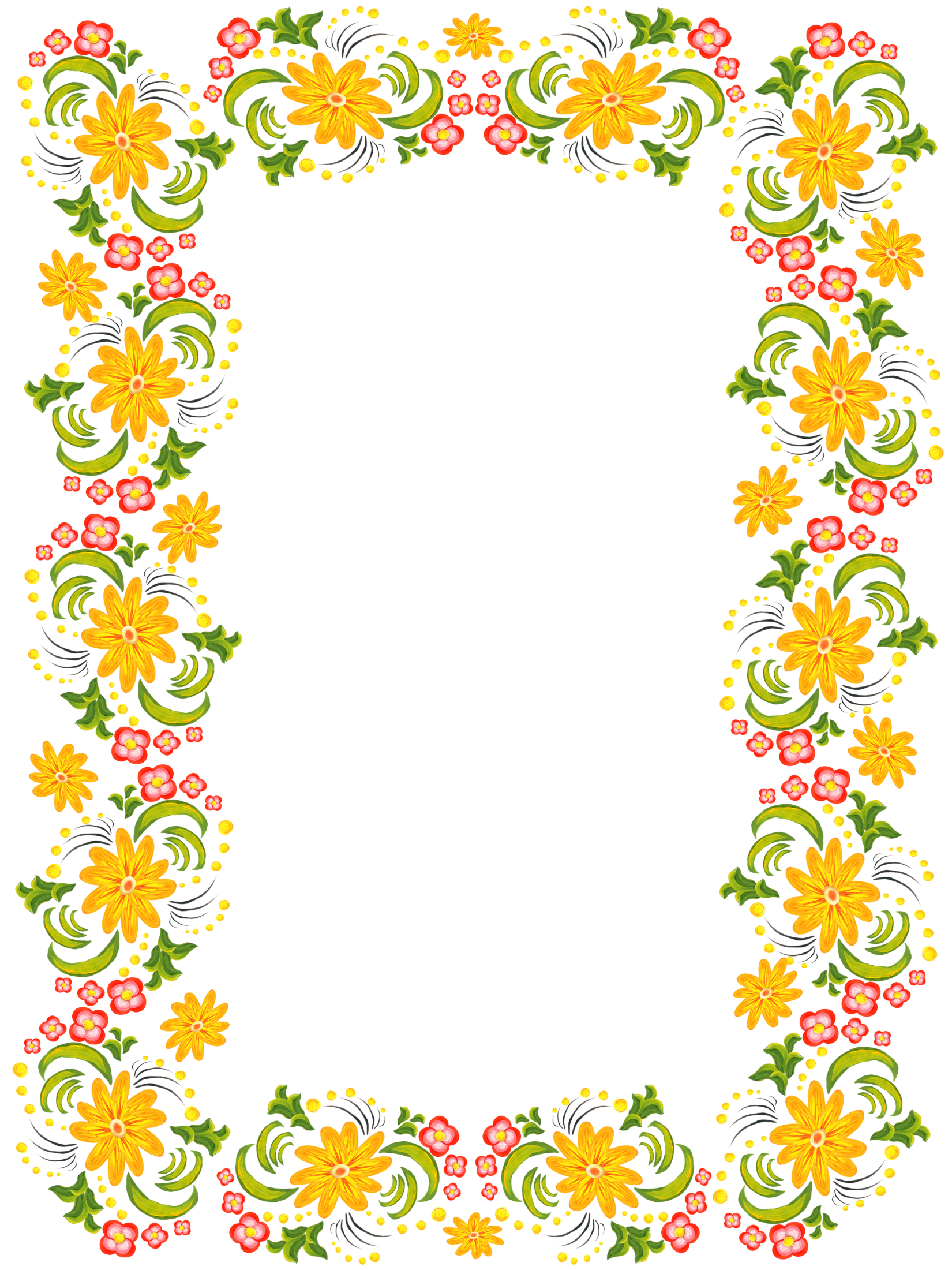 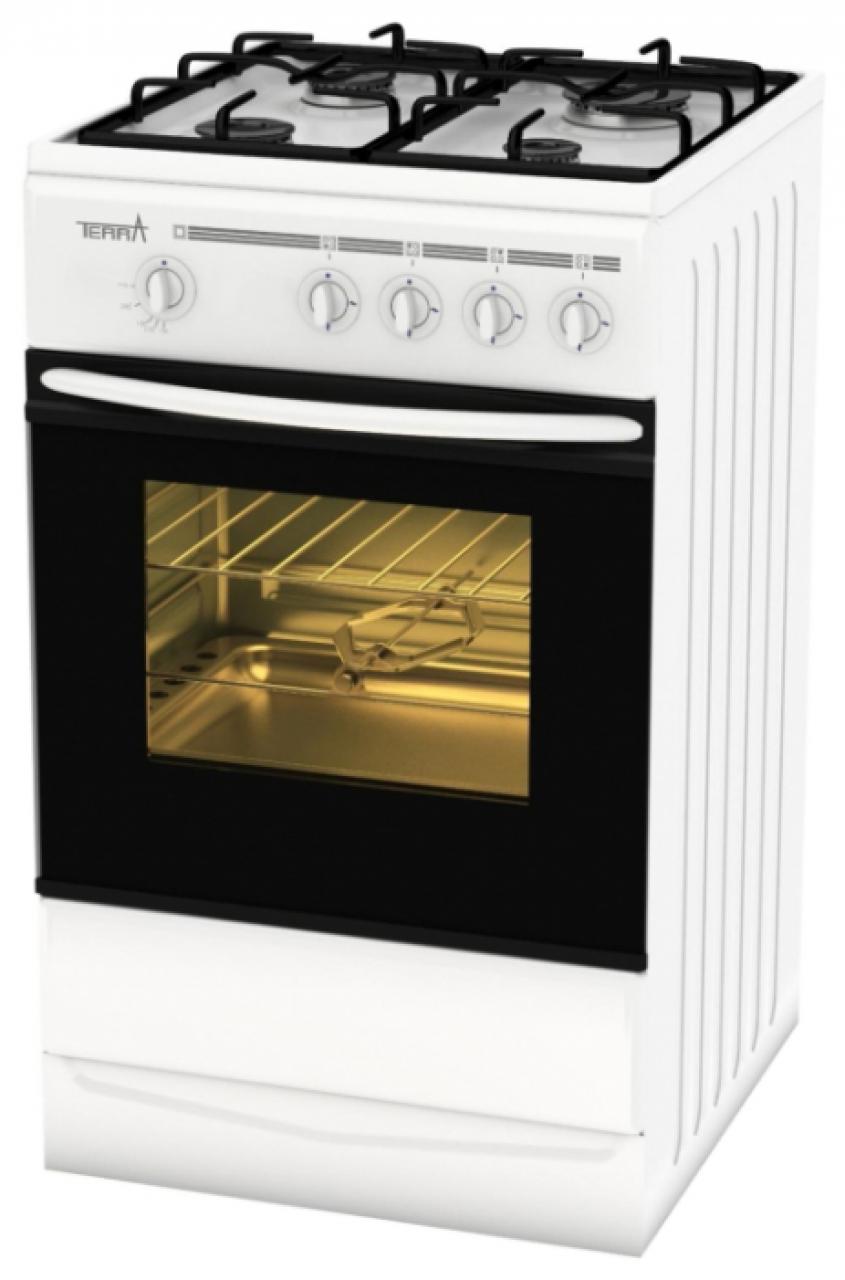 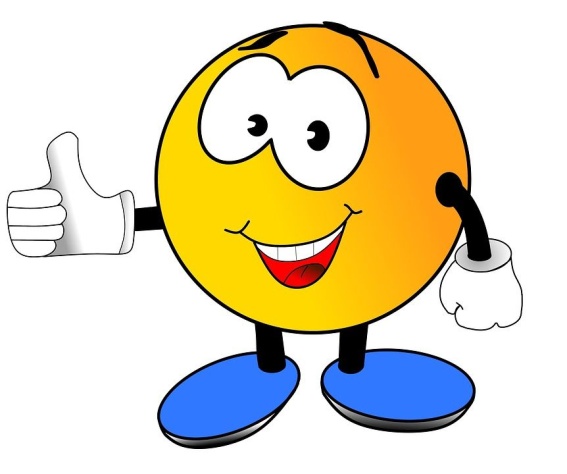 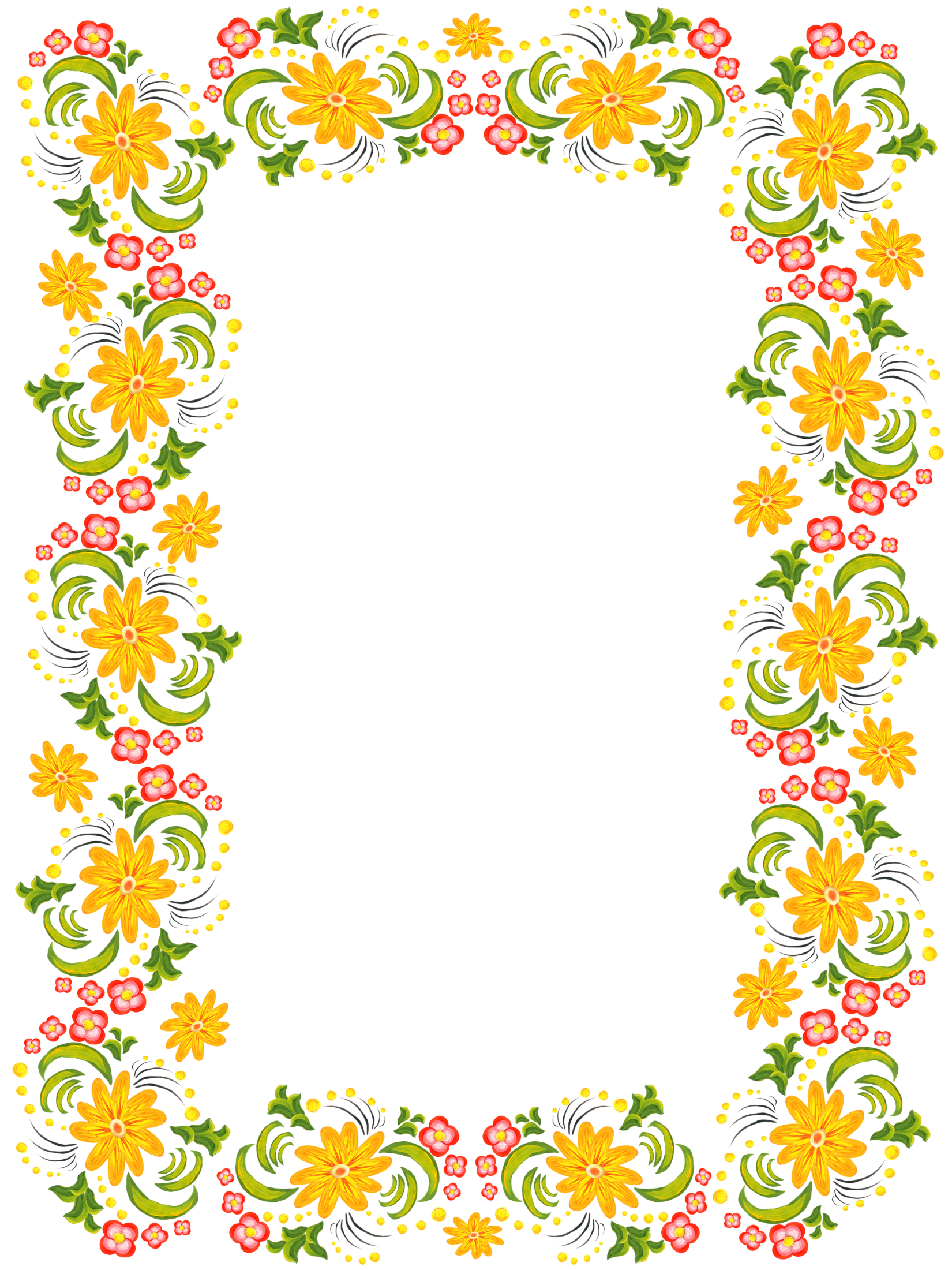 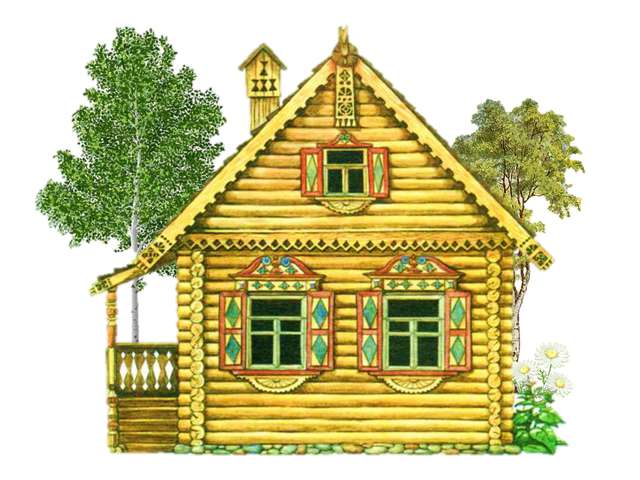 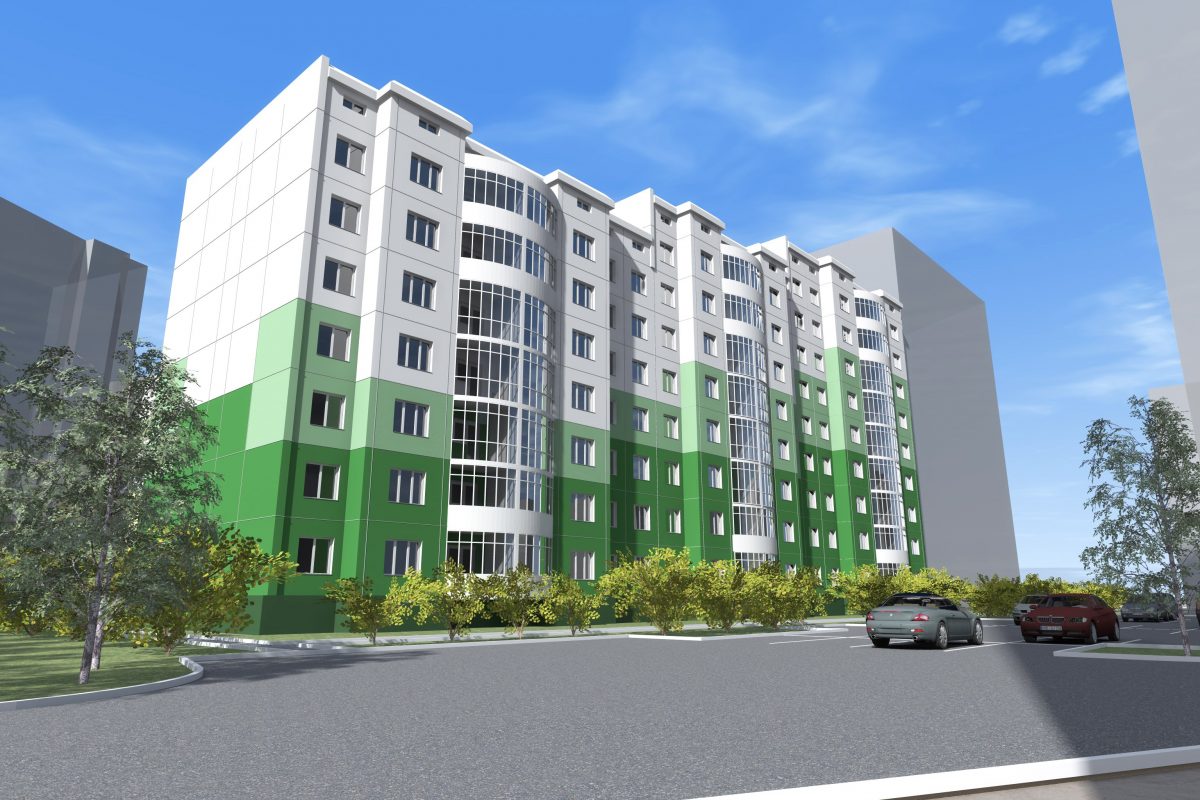 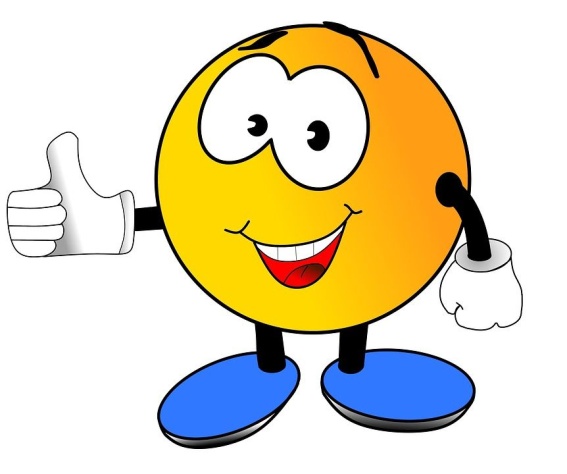 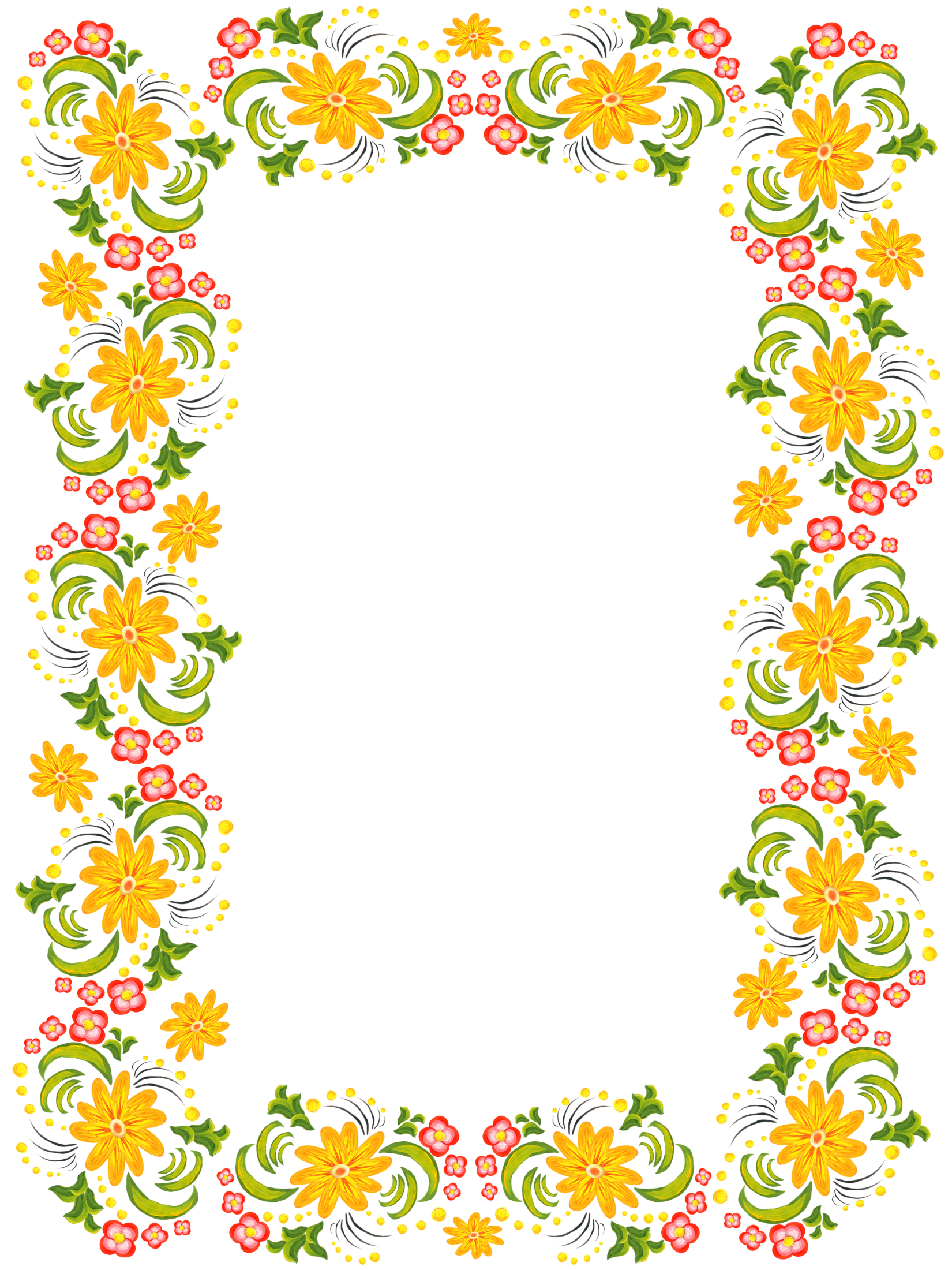 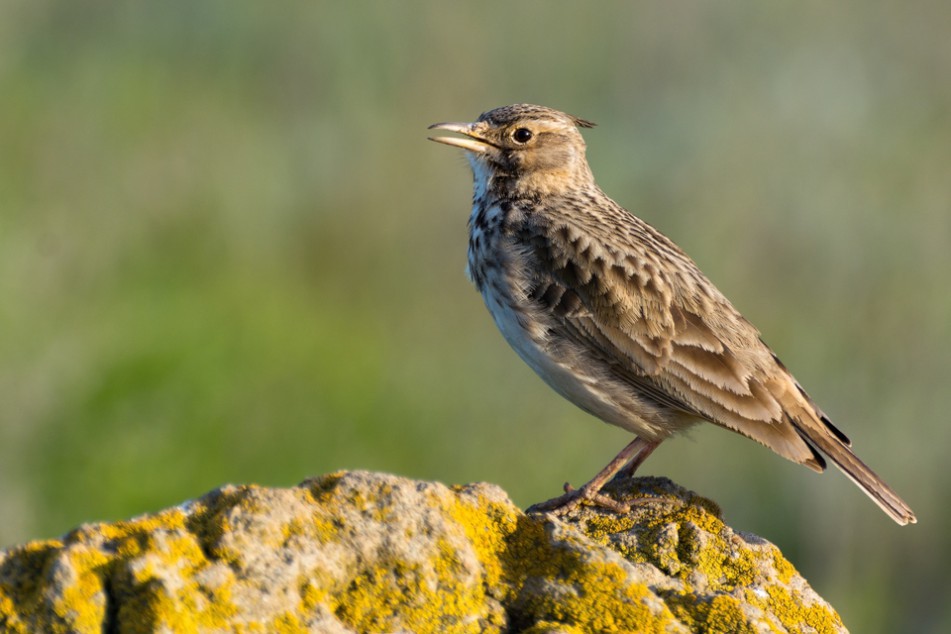 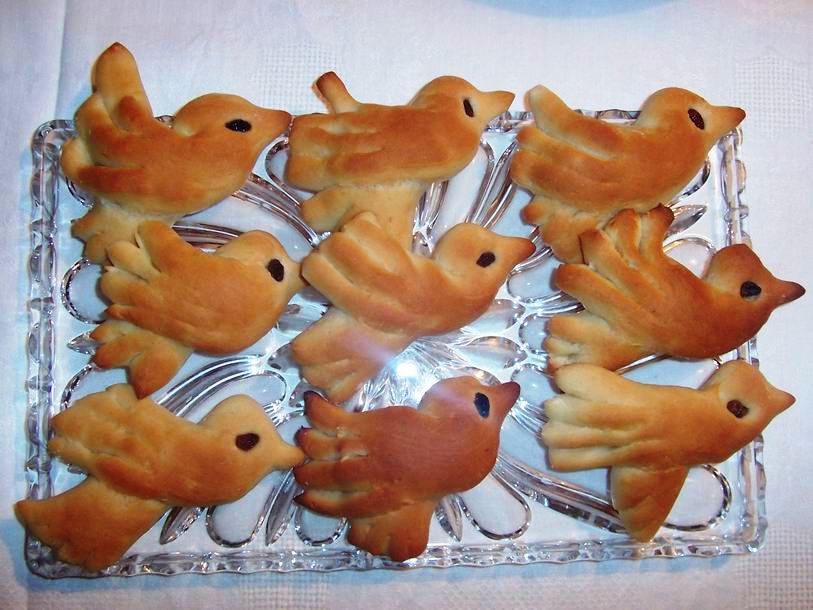